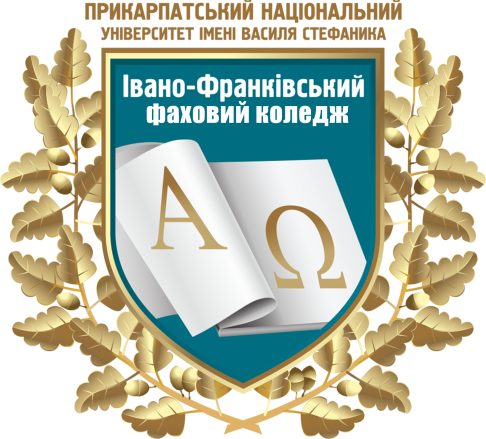 Відокремлений структурний підрозділ 
«Івано-Франківський фаховий коледж 
Прикарпатського національного 
університету імені Василя Стефаника»
Звіт 
завідувача педагогічного відділення  Ликтей Л.М.
“Про підсумки діяльності  
Івано-Франківського фахового коледжу  
у І семестрі 2022-2023 н.р. та завдання колективу щодо підвищення якості освітнього процесу”
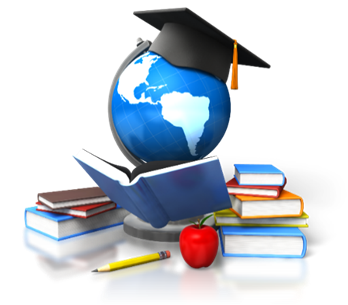 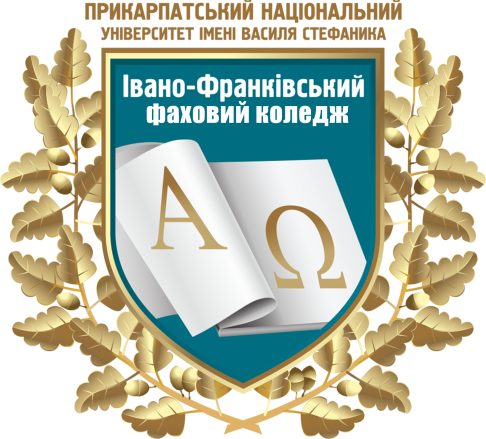 Відокремлений структурний підрозділ 
«Івано-Франківський фаховий коледж 
Прикарпатського національного 
університету імені Василя Стефаника»
Кількість студентів
 на відділенні станом на 01.01.2023 року – 620, з них:
Дз – 182 студенти
Дз І курс – 49
Дз ІІ курс – 50
Дз III курс – 40
Дз IV курс - 43
ПО – 438 студентів
ПО І курс – 120
ПО ІІ курс – 116
ПО III курс - 99
ПО IV курс - 103
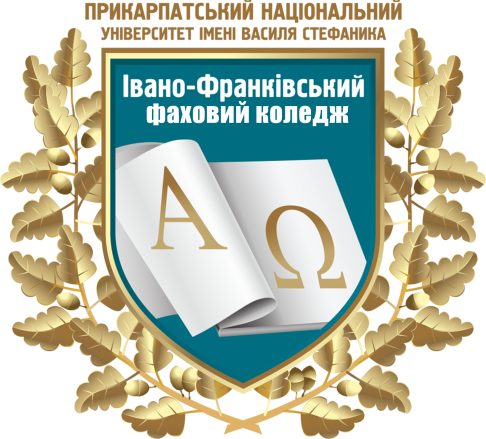 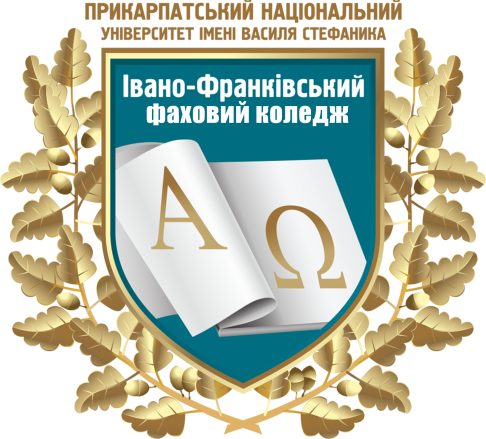 Спеціальність 
013 Початкова освіта
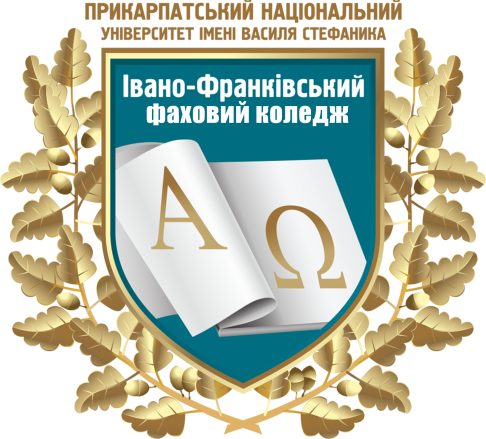 Спеціальність 
013 Початкова освіта
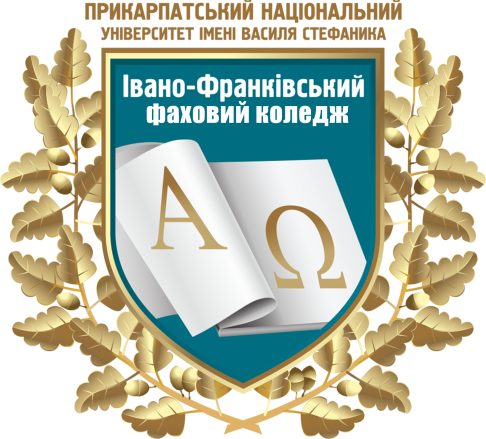 Результати екзаменаційної сесії за І семестрПочаткова освіта (спеціалізації)
ІІІ курс
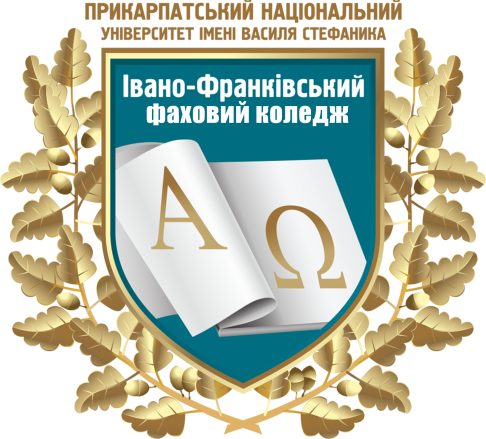 Результати екзаменаційної сесії за І семестрПочаткова освіта (спеціалізації)
ІV курс
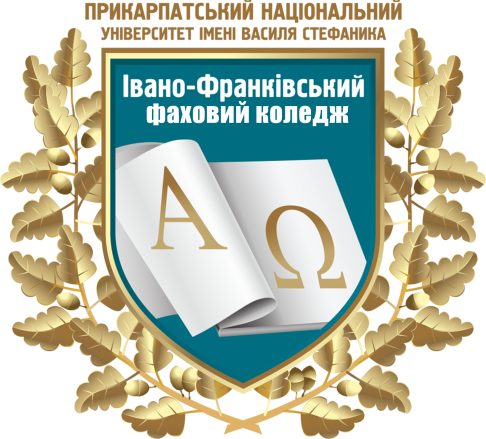 Результати екзаменаційної сесії за І семестрПочаткова освіта
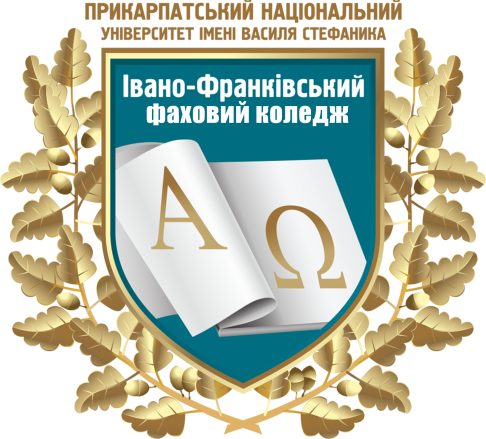 Спеціальність 
022 Дизайн
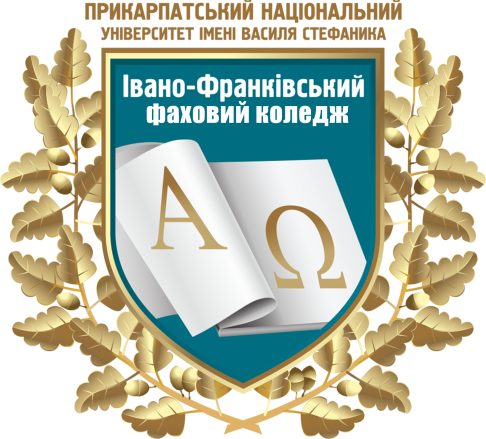 Спеціальність 
022 Дизайн
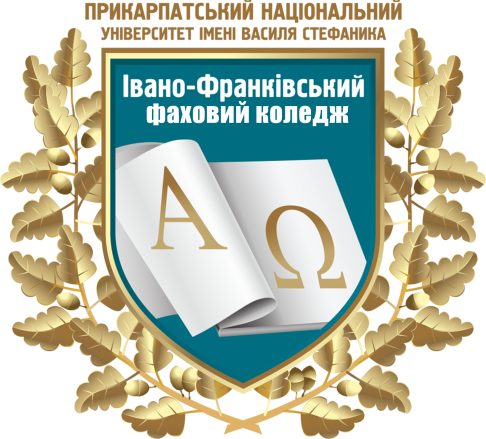 Результати екзаменаційної сесіїза І семестрспеціальності 022 Дизайн
Освітні платформи:
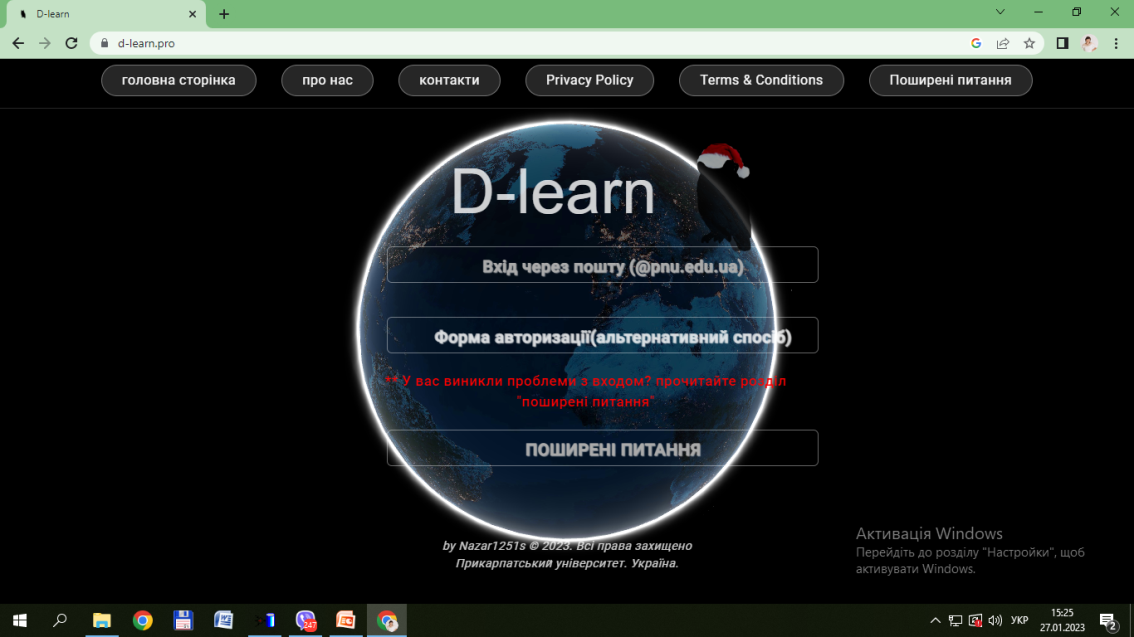 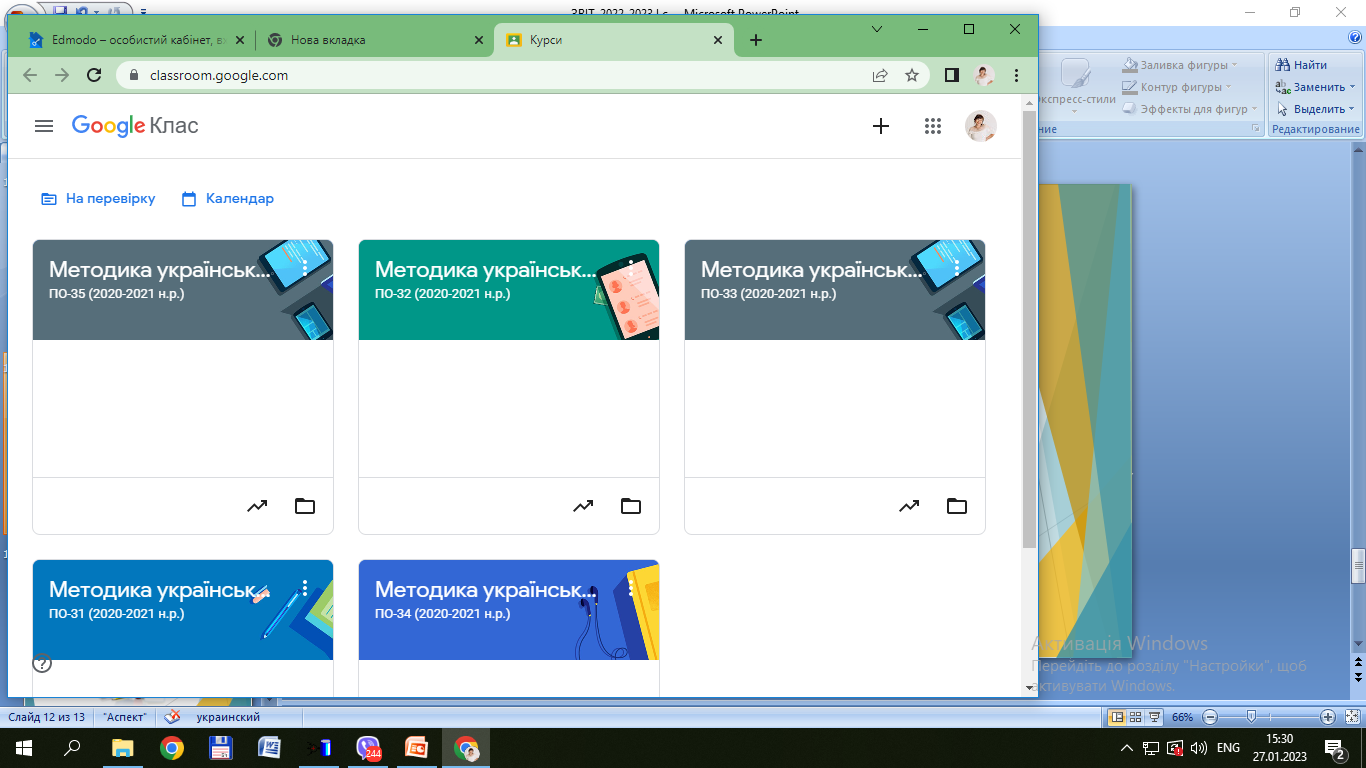 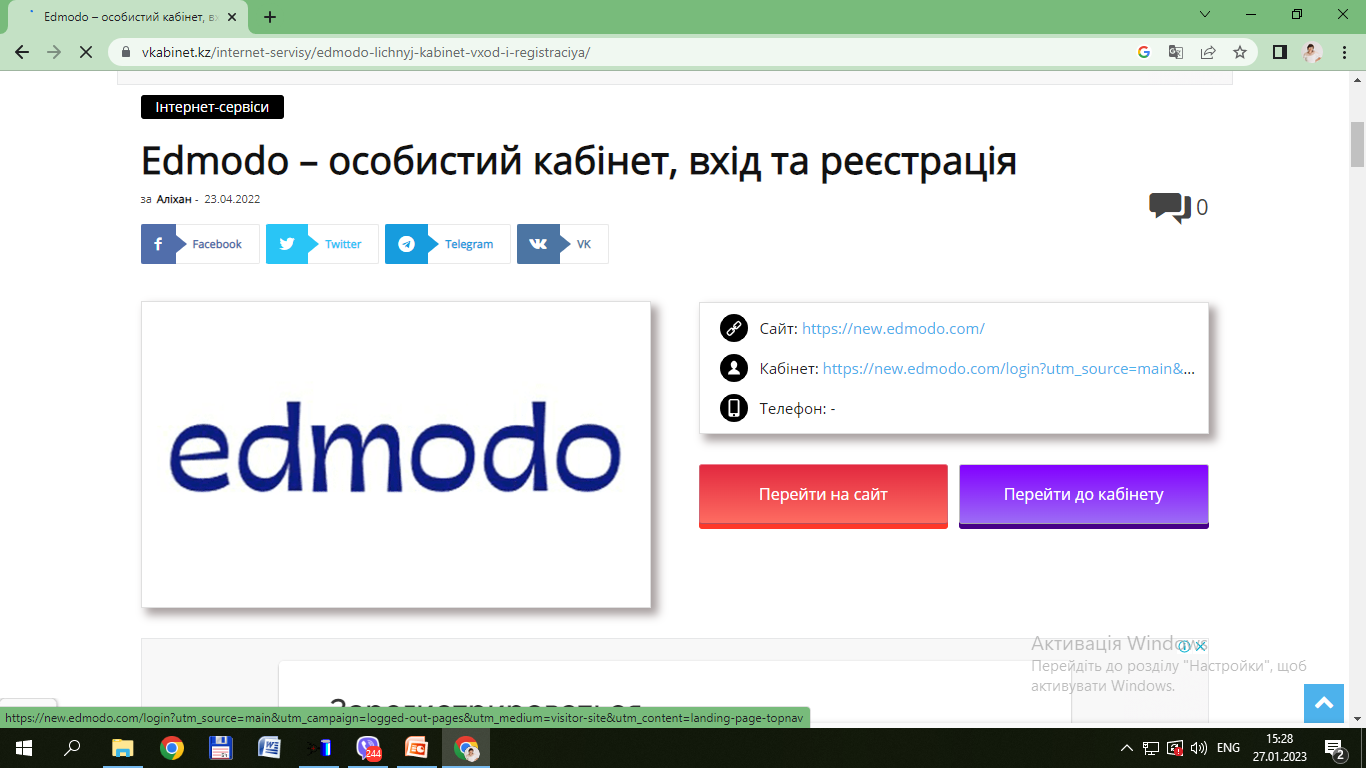 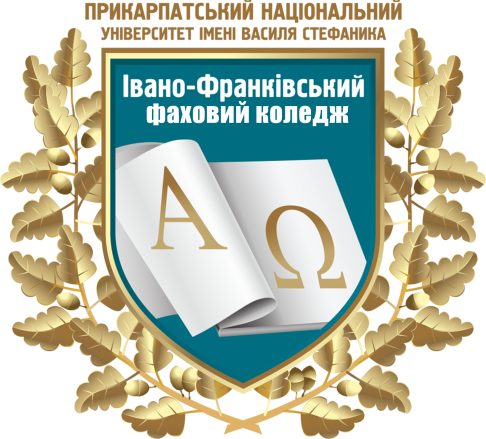 Основні завдання колективу щодо підвищення якості освітнього процесу:
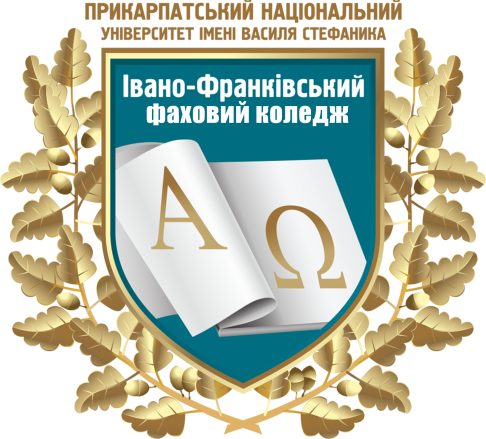 Відокремлений структурний підрозділ 
«Івано-Франківський фаховий коледж 
Прикарпатського національного 
університету імені Василя Стефаника»
Дякую за увагу!
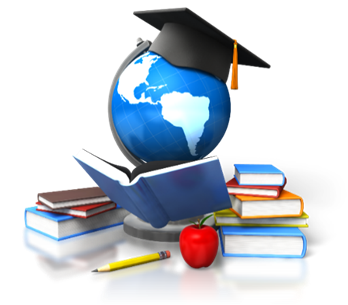